Herzlich Willkommenbeim Elternabend zum Start in die 3. Primar!
[Speaker Notes: DG]
….was wollen Erziehungsberechtigte wissen?
?
?
?
…wer Klassenlehrperson meines Kindes sein wird?

…wo mein Kind in die Schule gehen wird?

…wie eventuell der neue Schulweg aussehen wird?

…wie ich meine Arbeit mit dem Stundenplan meines Kindes koordinieren kann?

…welche Fächer mein Kind in den nächsten Klassen haben wird? Ob es Noten gibt?

…was es braucht, um später in der Sekundarschule gut gerüstet zu sein, um einen guten Beruf lernen zu können?
[Speaker Notes: DG]
«Was ist das für ein Buch?»
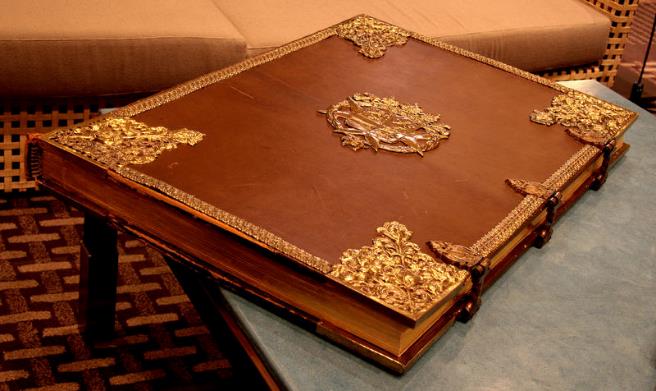 Ausschnitt aus einem Lied für ihr Musical im Juni 24.
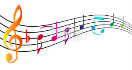 Es singt die Kleinklasse 4-5 im Erli 1 unter der Leitung von Frau Prétôt und Frau Nemitz.
[Speaker Notes: DG verdankt -]
Begrüssung
Rückblick auf den 1. Zyklus: 
	Austausch in Tischgruppen: bisherige positive 	Erfahrungen  in der Schule
Ausblick 2. Zyklus: Erwartungen, Befürchtungen
Rahmenbedingungen der Schule
Abschluss ca. 21.15h
[Speaker Notes: DG]
1. Tischrunde ca. 10 Minuten
Tauschen Sie sich zu folgenden Fragen aus:

Welches sind besonders bleibende gute Erlebnisse für Ihr Kind?
 
Was hat Ihnen als Eltern besonders gut gefallen? 
Was fanden Sie besonders wertvoll?

Bitte schreiben Sie entsprechende Stichworte auf das grosse A3-Blatt und hängen es an die Pinnwand
[Speaker Notes: DG]
2. Tischrunde ca. 10 Minuten
Ausblick 2. Zyklus (3. – 6. Klasse)

Worauf freuen sich Ihre Kinder und Sie? (orange)
Was sind Ihre Erwartungen?(gelb)
Welches sind Ihre Befürchtungen? (rosa)
Sammlung der verschiedenen Diskussionspunkte
Bestimmen Sie bitte einen Sprecher/eine Sprecherin.

Diese Person stellt die Ergebnisse allen Eltern vor.
[Speaker Notes: DG]
Rahmenbedingungen der Schule

Informationen 2. Zyklus
[Speaker Notes: RI  
Herzlichen Dank für Ihr engagiertes Mitdenken und die interessanten Rückmeldungen
Wir präsentieren nun unsere Rahmenbedingungen und werden ihre Gedanken so gut als möglich miteinbeziehen.]
Eintritt in die 3. Klasse =Eintritt in den 2. Zyklus  (3.-6. Kl.)
Gemäss Lehrplan: 

Primarstufe		=	KG -2. Klasse 	= 	1. Zyklus 
				=	3. – 6. Klasse 	= 	2. Zyklus _________________________________________________
Sekundarstufe I 	= 	1.-3. Sekundarschule
_________________________________________________
Sekundarstufe II	= 	Lehre bzw. weiterführende Schulen
Was bleibt gleich?
Die Klasse bleibt in der Regel zusammen.

Alle bisherigen Fächer und Inhalte bleiben bestehen – sie werden z.T. anders gewichtet.

Standortgespräche Dezember / Januar

Regelungen der Schule wie Urlaubsregelung, Jokertage, Rechte und Pflichten der Eltern
Überfachliche Kompetenzen gemäss Lehrplan
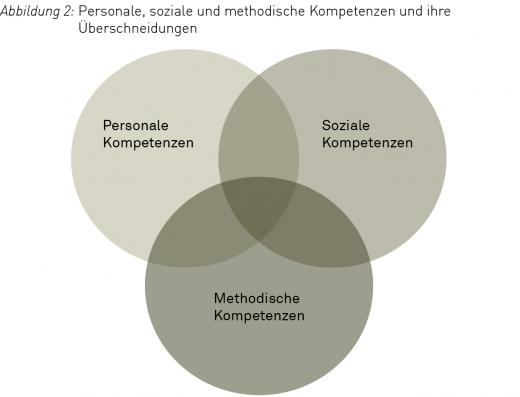 [Speaker Notes: RI]
Fast gleich bleibend: Hausaufgaben
Hausaufgaben bleiben weiterhin ein wichtiger Bestandteil zur Verarbeitung des Schulstoffes

Hausaufgaben werden eventuell umfangreicher und komplexer.

Gute Hausaufgabenbegleitung durch die Eltern ist: 
 	 Interesse zeigen
	 Hilfe bei der Organisation und Zeiteinteilung
	 Arbeitsplatz für das Kind ermöglichen
[Speaker Notes: RI]
Was ist neu im 2. Zyklus?
Neue Inhalte der Fächer

Noten in D, M, NMG

Eventuell neuer Schulweg

In der Regel neue Lehrpersonen

Lager
Natur, Mensch, Gesellschaft
Mathematik
Sprache* 
DeutschF 3. Kl.
E 5. Kl.
M+I
Werken textil und nicht textil
Bildnerisches Gestalten
Sport
Musik
Neue Inhalte - Sprache
Bereich Sprache: 
Französisch ab 3. Klasse, Englisch ab 5. Klasse  
3. Klasse Beginn Französischunterricht
3. und 4. Klasse: 3 Lektionen Französisch, davon 1 Lektion Abteilungsunterricht
[Speaker Notes: RI]
Neue Inhalte – Medien und Informatik
Modul Medien und Informatik
Medienbildung…
… wurde bereits im 1. Zyklus spielerisch vermittelt,
… wird in der 3. und 4. Klasse fächerübergreifend unterrichtet,
… wird in der 5. Klasse zusätzlich mit einer Lektion im Halbklassenunterricht angeboten
[Speaker Notes: FS]
Neue Inhalte – Medien und Informatik
Digitale Unterstützung
Seit Schuljahr 23/24 werden neben Laptops auch iPads im Unterricht genutzt
Im nächsten Schuljahr: Alle Schülerinnen und Schüler der 4., 5. und 6. Klassen haben ein iPad
Ab übernächstem Schuljahr werden alle Schülerinnen und Schüler im 2. Zyklus mit einem iPad ausgestattet sein
[Speaker Notes: FS]
Neue Inhalte – Medien und Informatik
Digitale Unterstützung – Sicherheit
Alle iPads sind mit in das «Schulnetz» integriert und mit modernen Web- und Content-Filtern ausgestattet
Firma Anykey betreut viele Bildungseinrichtungen mit mehr als 100’000 Geräten in der Schweiz
Unsere Lehrpersonen sind darin geschult, einen ausbalancierten Unterricht mit analogen und digitalen Inhalten zu gewährleisten
[Speaker Notes: FS]
Grosse Herausforderung: Smartphones und Smartwatches
WhatsApp ab 16 Jahren bewilligt, ebenso:
Facebook, Instagram, Snapchat, Tiktok……

Sie führen zu vermehrtem Mobbing und Unterrichtsstörungen

Bitte keine Smartphones/Smartwatches mitgeben
Falls nötig, abgestellt im Schulsack – Information der Lehrperson
Unterstützung durch die Schulsozialarbeit, Jugendpolizei, 
Elternabende
[Speaker Notes: RI]
Promotion, Check, Übertritt
1.-2. Klasse:			
Promotionsfächer: 			Deutsch und	
 mit Prädikaten				Mathematik 

Ab 3.-6. Klasse:					
						Deutsch,
Promotionsfächer:			Mathematik,
mit Noten 1-6 				Natur-Mensch-			
						Gesellschaft
6. Klasse: 	Entscheid: Alles wird berücksichtigt.
Grund-anforderung erfüllt

Notendurch-schnitt 4

Übertrittsjahr in die Sek
P3
P5
S2
S3
[Speaker Notes: RI
gut ist; wenn ein Kind motiviert seine persönlich besten Leistungen erbringen kann.]
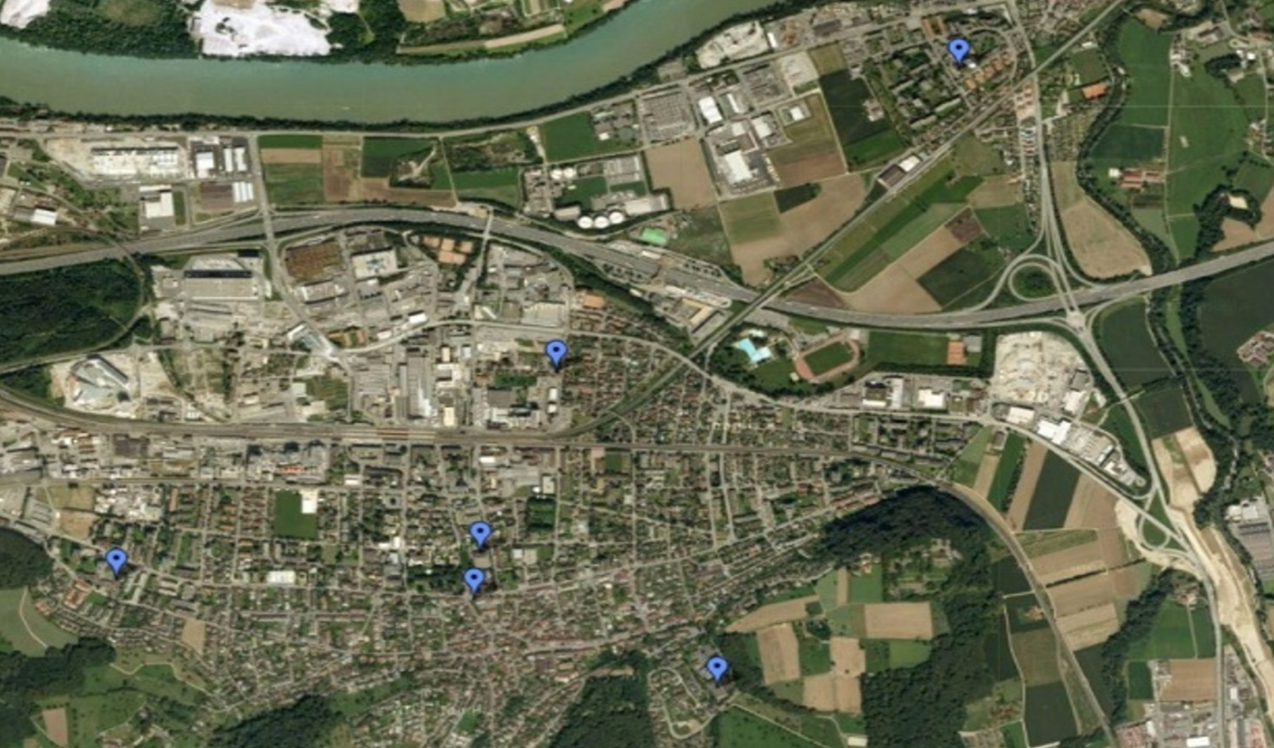 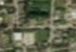 [Speaker Notes: RI]
Stundenplan mit Blockzeiten
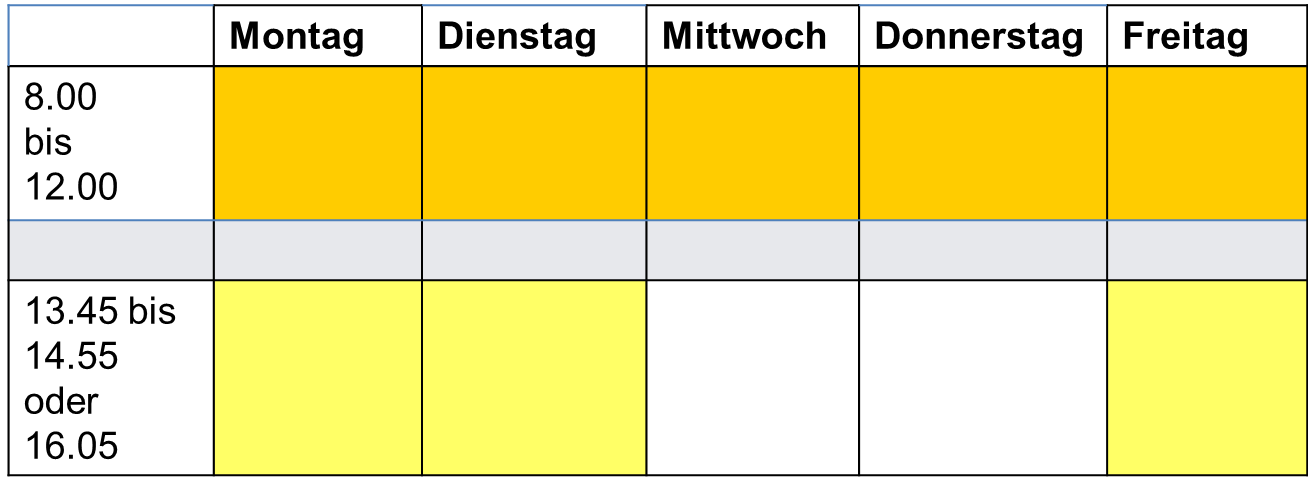 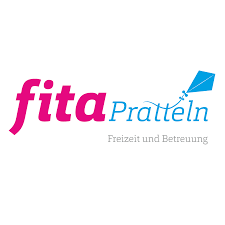 13.45 bis
 
15.15 oder 16.05
Entw.
oder
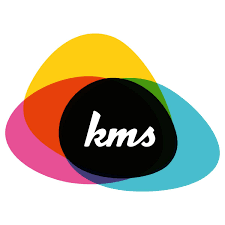 [Speaker Notes: RI. 
und 4. Klasse: 
Unterricht an drei Nachmittagen: 2mal 2 Lektionen 1mal 3 Lektionen

5. und 6. Klassen: 
Unterricht an drei Nachmittagen: 2mal 3 Lektionen 1mal 2 Lektionen]
Tagesstruktur – fita.ch in Pratteln
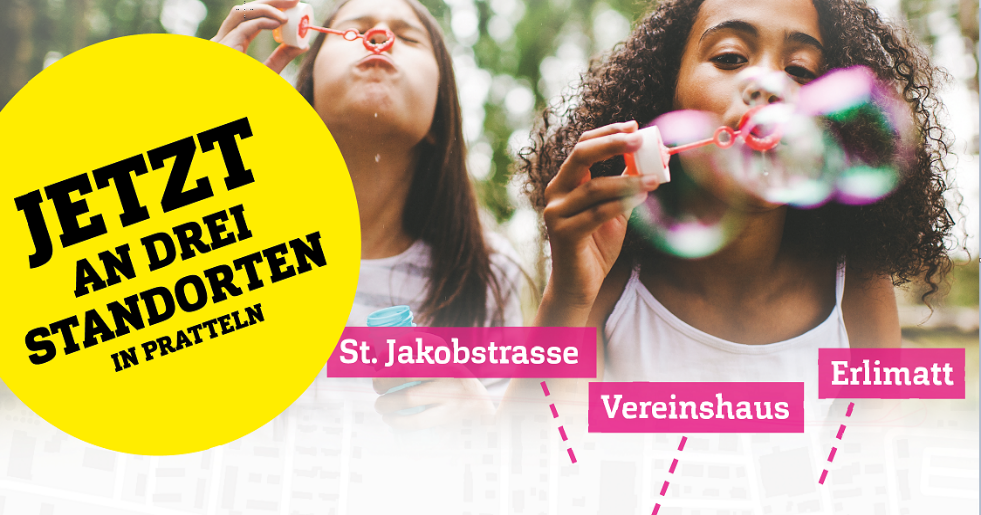 [Speaker Notes: RI]
Schul-schwimmen ab SJ 25-26
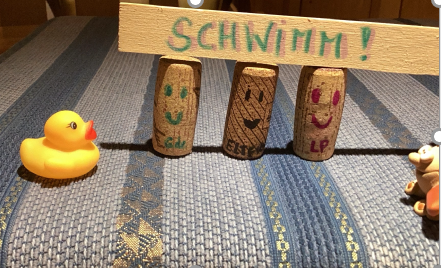 [Speaker Notes: DG]
Schulweg: Lassen Sie Ihr Kind selbständig werden, 			– helfen Sie am Anfang
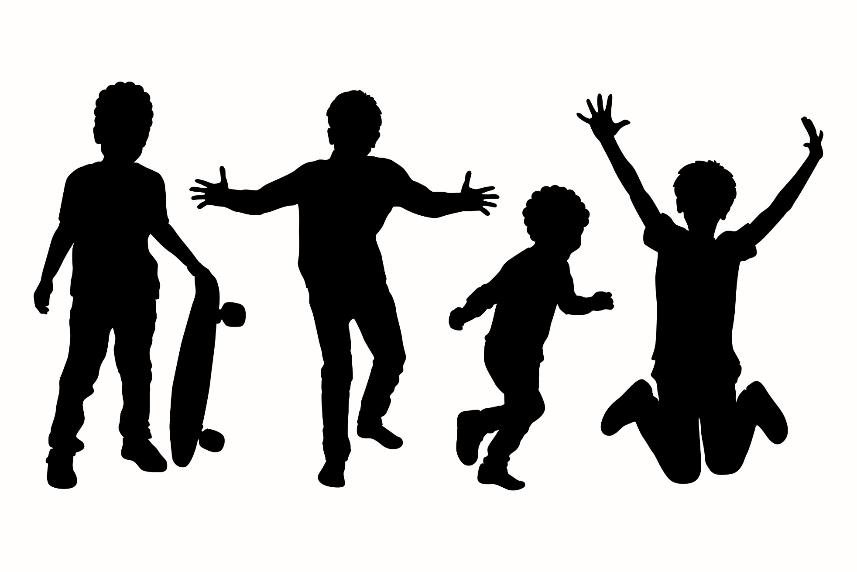 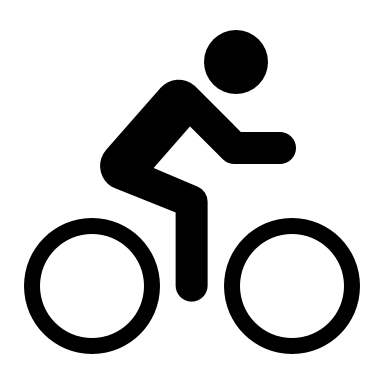 Velohelm  und Schloss 
Trotti  und Schloss
Freepic
[Speaker Notes: RI

Die Schule und der Kanton unterstützen:

3. Klassen:	Nur Erli: 
	Velo Geschicklichkeitsparcours
	Instruktion zum Verhalten am Erli- Hügel für Fussgänger, 	Velofahrer,  fäG durch Klassenlehrpersonen

 3. Kl. :Verbot, mit dem Velo ganz zum Erli - Schulhaus hinauf zu 		fahren. Veloparking

 Alle helfen mit: möglichst  wenig  Auto - Verkehr bei allen 							  Schulhäusern]
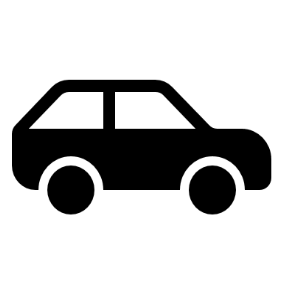 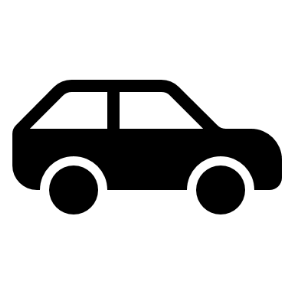 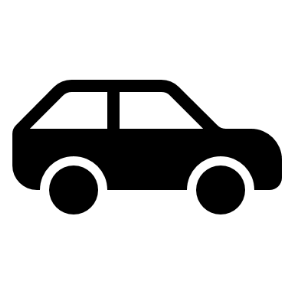 Autotransporte:  nein danke
Wenn immer möglich: bitte nicht!

Gefährdung der anderen Kinder

Verhinderung von Erfahrungen für das eigene Kind

Besser: lassen Sie Ihr Kind zu Fuss oder mit dem Velo in die Schule gehen!
[Speaker Notes: RI]
Angebot der Schulsozialarbeit
Die Schulsozialarbeit fördert eine gesunde Entwicklung und die Integration der Kinder an der Schule

Neutral  (untersteht der Gemeinde Pratteln BFK)
Freiwillig
Kostenlos
Untersteht der Schweigepflicht
Schulsozialarbeit 
	Das Team der Primarstufe Pratteln
[Speaker Notes: DG]
Kontaktdaten der Schulsozialarbeit
Präsenzzeiten in den Schulhäusern von 9:30 – 15:30 Uhr
[Speaker Notes: DG]
Prävention im 2. Zyklusin der Regel folgende Projekte
Mein Körper gehört mir 	oblig. für alle 3. Klassen 							mit Elternabend

Weitere fakultative/alternierende Angebote:
Wen-do für Mädchen 		4./5. Klasse 	
Judo für Knaben 			4./5. Klasse 
Prävention Jugendpolizei	5. Klasse
Medien – Elternabende 		3.-6. Klassen
[Speaker Notes: DG]
Ganz allgemein:
Herzlichen Dank, dass Sie

Ihr Kind bei schulischen Aufgaben unterstützen

zu Anlässen pünktlich erscheinen

mithelfen, dass Anlässe und Gespräche ungestört durchgeführt werden können
[Speaker Notes: DG]
Standortgespräch und Elternabende
Standortgespräche mit Kind
Obligatorischer Anlass
Chance für persönlichen Austausch

Elternabend in der Regel ohne Kind
Obligatorischer Anlass
Chance für Einblick in den Schulalltag
Austausch mit anderen Eltern
[Speaker Notes: DG]
Fragen, Mitteilungen, Probleme
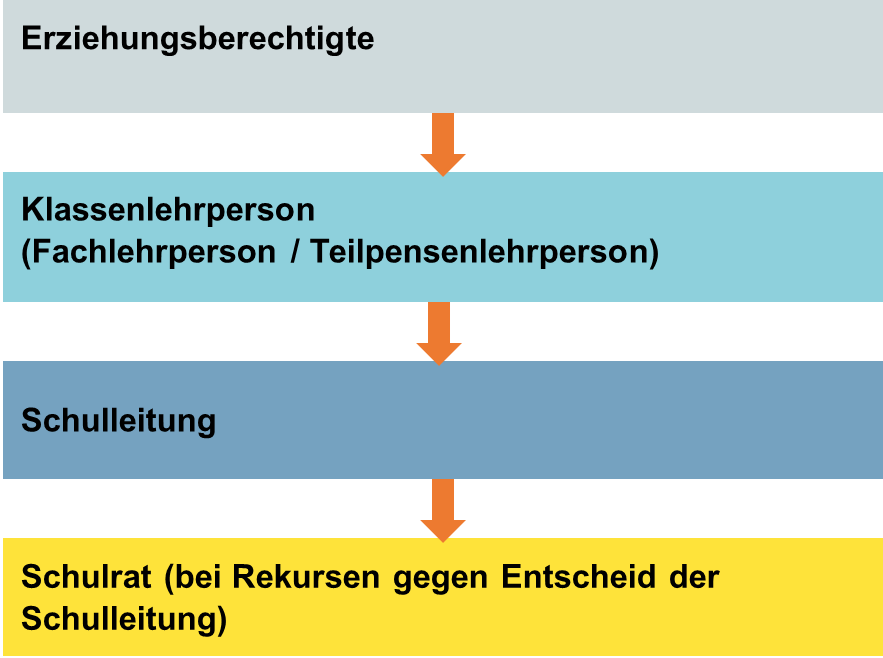 Wir suchen immer zuerst das Gespräch mit den direkt Beteiligten.
[Speaker Notes: DG]
Ihre neue Klassenlehrperson:
Elterninformation haben Sie bereits bekommen
	persönlich oder Versand Briefpost

Stundenplan und Broschüre SJ 25-26 am 27. oder 28. Mai 2025
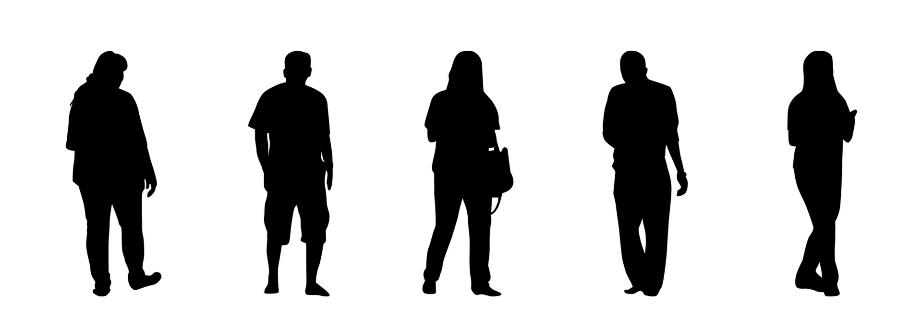 [Speaker Notes: DG]
Schulleitungwww.schule.pratteln.ch
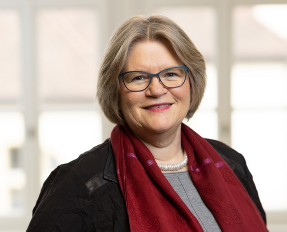 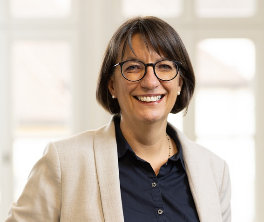 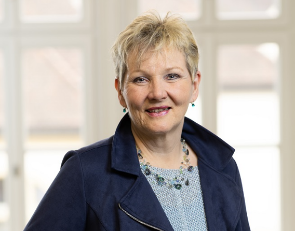 Daniela Gloor 
Team Aegelmatt
Regula Ineichen
Teams 
Erli 1 und Erli 2
Kathrin Schwerzmann Teams Längi und Münchacker
[Speaker Notes: Dg]
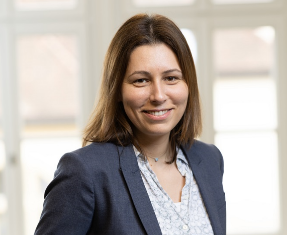 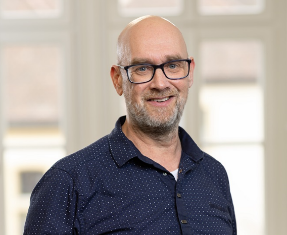 Caroline Litzius 
Team Grossmatt
Frank Säger
Zuständig für IT
[Speaker Notes: DG]
Unsere Angebote
Bitte bedienen Sie sich
Flyers: 
Eintritt in die 3. Klasse
Fit und wach in die Schule
Information zur Schulsozialarbeit SSA
Mein erstes Handy
[Speaker Notes: DG]
Vielen Dank für Ihre Aufmerksamkeit!